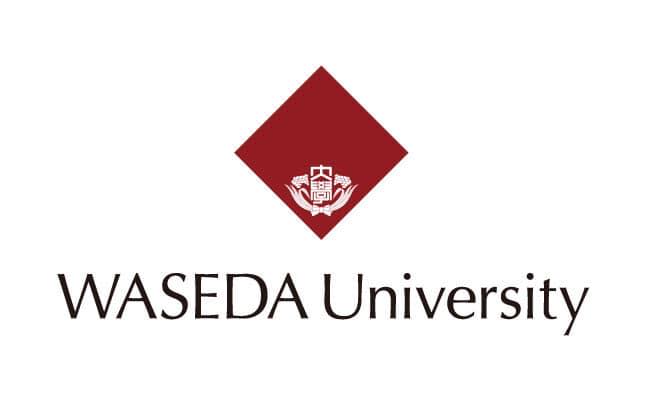 제77대 와세다대학 한국인 학생회 정기 회의 
2022.05.14
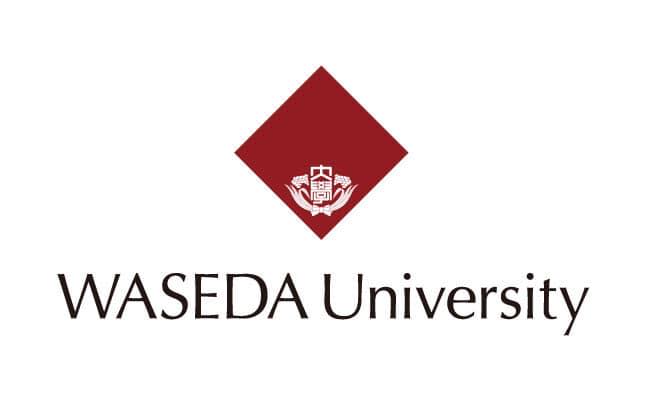 77대 총학생회 구성원 현황
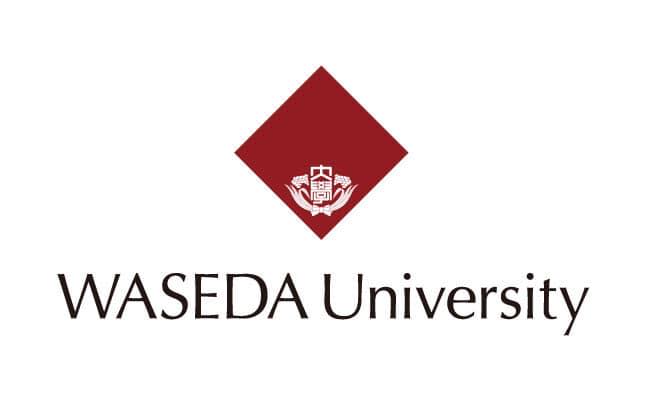 회의 목차:
(1) 학부 / 위원회 안건

(2) 내용
(3) 공지사항 / 기타 공유 희망사항
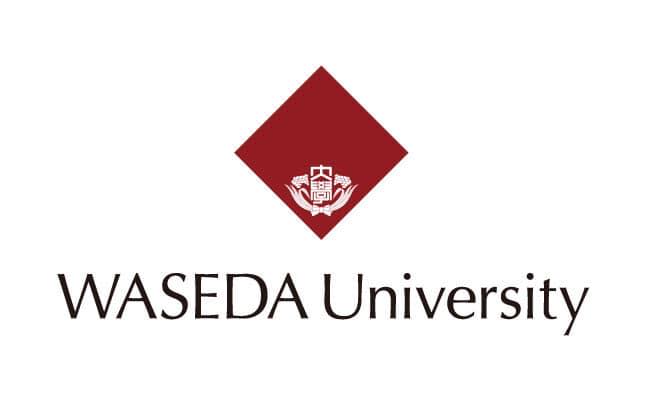 학부/위원회 건의 안건 :
김재민님 선거 진행
-공약문 작성 완료-
유튜브 계정을 다른 계정으로 옮기기
1.정체성 2.한편 멤버끼리 계정 공유를 위해
총학생회
한편
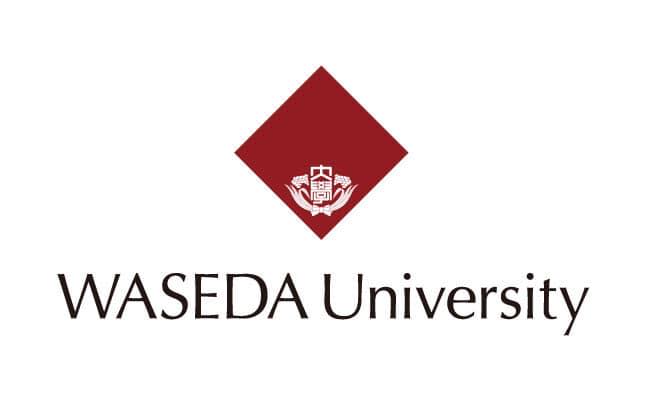 상학부 김재민님 공약문
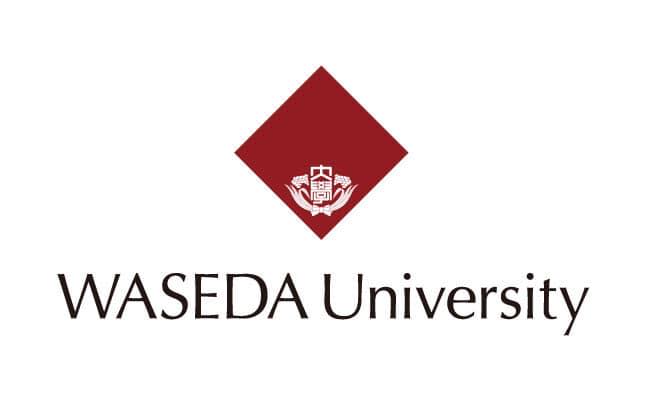 김재민님 공약문
안녕하세요 2022년도 와세다대학 한국인 학생회 상학부 회장직에 지원하게 된 김재민입니다.
봄학기가 시작한지도 어느덧 한달이 지났네요. 그동안 코로나로 오래동안 막혀 있던 일본의 입국이 풀리면서 일본에 처음 들어오시는 분도 오랜만에 돌아오신 분들도 있으실 텐데요. 저 역시 새로운 생활에 대해 걱정하던 와중 학생회의 교류 프로그램에 참여하게 되면서 학생회 분들의 노고에 대해 알게 되었고 저도 같이 학우분들의 생활에 조금이나마 도움이 되고 싶다는 생각에 상학부 회장직에 지원하게 되었습니다.
제가 상학부 회장이 된다면 끈끈한 상학부를 만들기 위해 노력하겠습니다. 상학부는 다른 학부에 비해 인원수가 적은 학부임에도 불구하고 서로 간의 교류가 별로 없는 경향이 있는데, 올해는 코로나로 인한 여러 제한들도 많이 해제되었고 이러한 경향을 개선시킬 수 있도록 노력하겠습니다. 또한 학생회의 여러 프로젝트에도 적극 참여하여 전체적인 지원과 소통에도 힘쓰겠습니다.
저 역시 많이 부족하지만 항상 같이 배운다는 자세로 언제나 맡은 바 책임을 다하는 회장이 되겠습니다. 감사합니다.
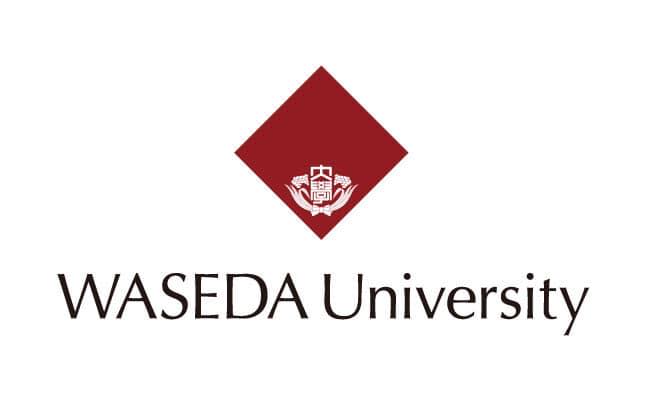 와세다 한국인 학생회
X유트랜스퍼
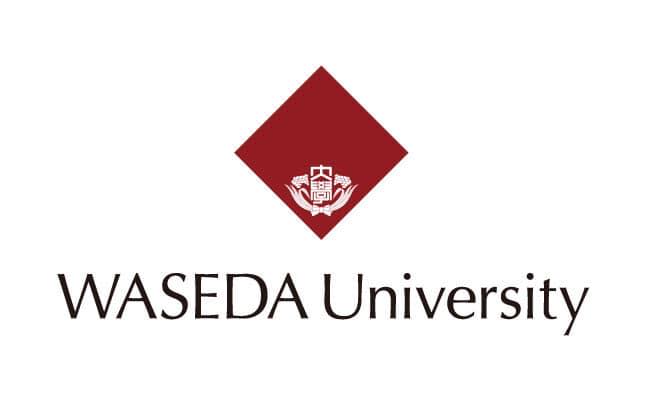 학생회 홈페이지 X 유트랜스퍼 가입 이벤트
와세다 한국인 학생회 홈페이지 + 유트랜스퍼 가입시 추첨을 통해 다음중 택1 하여 지급 해드립니다!!

1) 스타벅스 쿠폰 10000원 또는 1000엔

2) 아마존 기프트권 1000엔 

3) 과잠 10000원 할인권 (8-9월 예정)
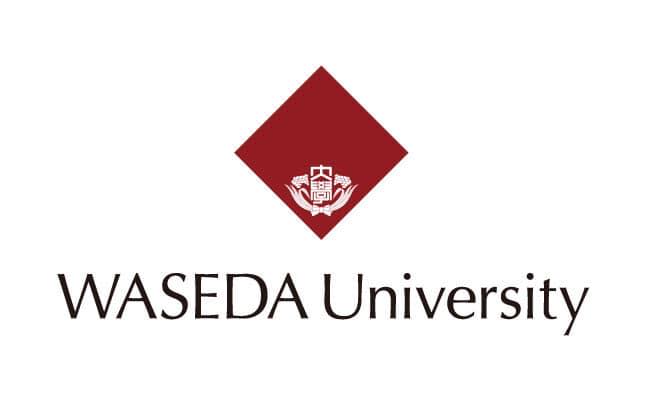 월 주요 계획 및 공지사항
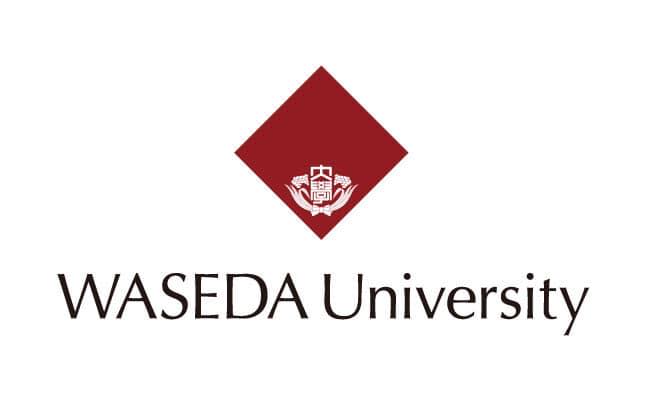 5월 주요계획: 
*매월 1,3주차 토요일 오후 2시 정기회의
각 학부

학생들께 홈페이지 안내 

유트렌스퍼 관련 이벤트 안내
총학생회

홈페이지 운영

타 대학과 컨텍트
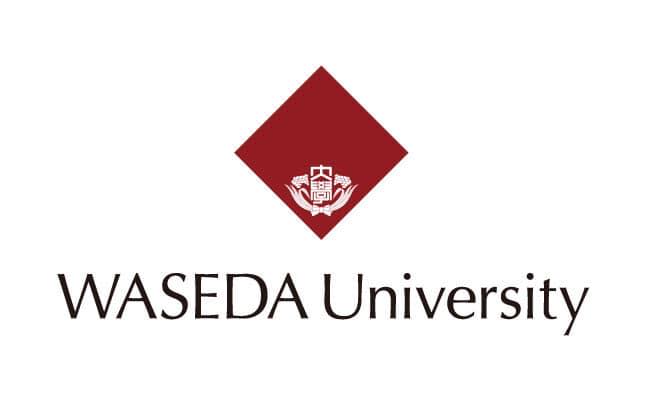 5월 공지사항: 
*매월 1,3주차 토요일 오후 2시 정기회의
앞으로는 홈페이지를 중심으로 포스트 계획

홈페이지 맡은 역할 수행

각 위원회 작업